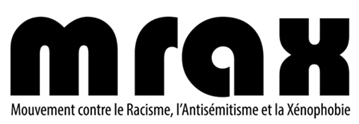 AGIR CONTRE LE RACISME PAR LA PRÉVENTION ET LA SENSIBILISATION
Esther KOUABLAN
Directrice MRAX asbl
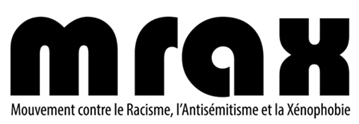 1. CONSTATS
Constat 1 –  Explosion du discours de haine, dans les relation interpersonnelles, intercommunautaires et institutionnelles;
Constat 2 – Racisme décomplexé dans les médias, particulièrement sur les réseaux sociaux;
Constat 3 –  Non accessibilité aux informations par les premiers concernés;
Constat 4 – Profilage ethnique une réalité plus criante dans notre région.
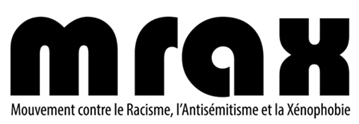 La pyramide de la haine
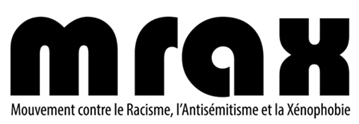 2. Recommandations
Recommandation 1 - Agir dans l’éducation par la formation des élèves et des enseignants et des autres composantes en première ligne avec le public;
Recommandation 2 - Meilleure prise en charge des victimes de racisme et de discrimination par les services de police;
Recommandation 3 - Lutter efficacement contre le profilage ethnique au sein de nos forces de l’ordre;
Recommandation 4 -  Communication entre les associations et  les magistrats de référence en matière de lutte contre le racisme et les discriminations;
Recommandation 5 - Rendre la législation en matière de lutte contre le racisme et les discriminations plus effective et veiller à la disparition des pratiques discriminatoires ayant cours; 
Recommandation 6 - Plus grande visibilité dans l’espace public des actions de la société civile en matière de lutte contre le racisme et les discriminations.
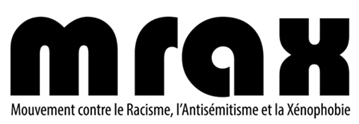 MERCI DE VOTRE ATTENTION